Fig. 5 Distribution of deuterium (‰) for marked and unmarked martens (Martes americana and M. caurina). Boxplots ...
J Mammal, Volume 93, Issue 2, 30 April 2012, Pages 390–398, https://doi.org/10.1644/11-MAMM-S-163.1
The content of this slide may be subject to copyright: please see the slide notes for details.
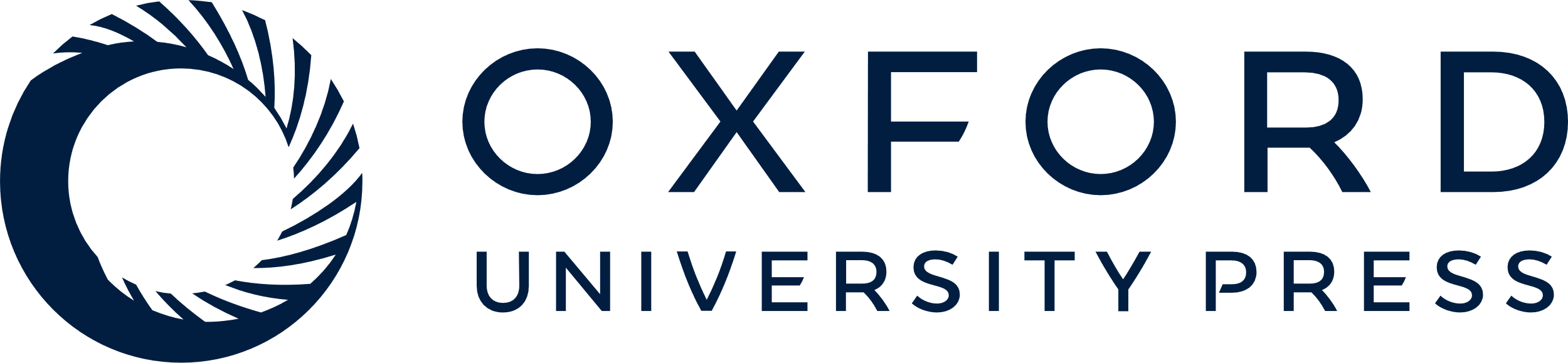 [Speaker Notes: Fig. 5 Distribution of deuterium (‰) for marked and unmarked martens (Martes americana and M. caurina). Boxplots depict the mean, standard error, and 99% prediction interval for 64 unmarked martens from 3 sites in southeastern Alaska (Misty Fjords National Monument [MFNM], Prince of Wales Island [POW], and Admiralty Island [ADM]) that differed in natural abundance. Hair samples exceeding the 99% prediction interval were deemed marked with 2H, and are shown as circles (black = commercially trapped marten carcasses; white = noninvasively sampled martens). Hair samples deemed as unmarked are shown with hash marks.


Unless provided in the caption above, the following copyright applies to the content of this slide: © 2012 American Society of Mammalogists]